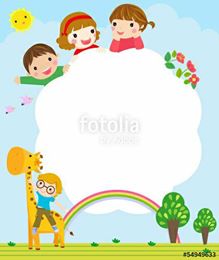 ԴԱՍԱՐԱՆ _3 

ԱՌԱՐԿԱ_ << ԵՍ ԵՎ ՇՐՋԱԿԱ ԱՇԽԱՐՀԸ >> 

ԴԱՍԻ ԹԵՄԱՆ _ <<ԻՍԿԱԿԱՆ ԸՆԿԵՐԸ>> 

ԴԱՍԻ ՏԵՍԱԿԸ _ ՆՈՐ ՀԱՂՈՐԴՄԱՆ 

ԴԱՍԻ ՆՊԱՏԱԿՆԵՐՆ  ՈՒ ԽՆԴԻՐՆԵՐԸ ՈՒՍՈՒՑԱՆՈՂ, ԴԱՍՏԻԱՐԱԿՉԱԿԱՆ , ԶԱՐԳԱՑՆՈՂ 

ԿԻՐԱՌՎՈՂ ՈՒՍՈՒՑՄԱՆ ՄԵԹՈԴՆԵՐ_ ԽՈՍՔԱՅԻՆ,ԶՆՆԱԿԱՆ , ԴԻԴԱԿՏԻԿԱԿԱՆ 
  
ԴԱՍԻ ԿԱՀԱՎՈՐՎԱԾՈՒԹՅՈՒՆԸ _ ԴԱՍԱԳՐՔԵՐ ,ՆԿԱՐՆԵՐ, ՍԱՀԻԿԱՀԱՆԴԵՍ,
ԻՆՉ   ԵՔ  ՏԵՍՆՈՒՄ  ՆԿԱՐՆԵՐՈՒՄ
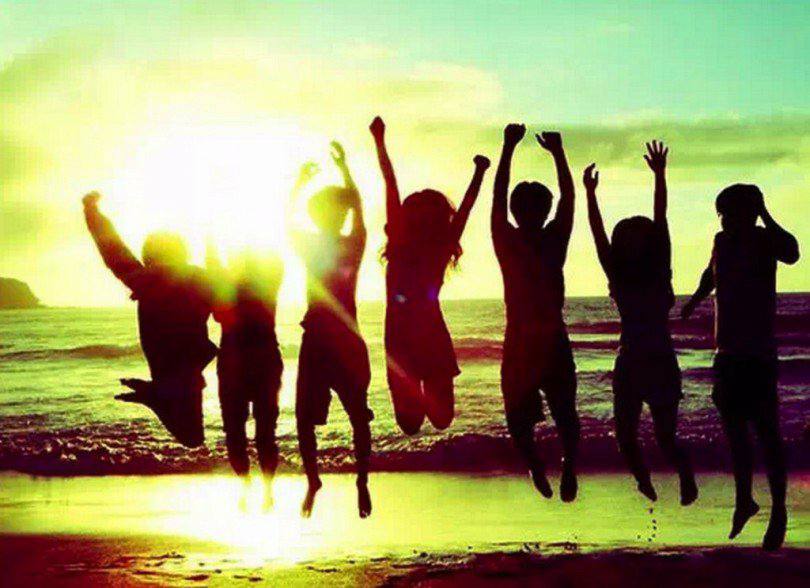 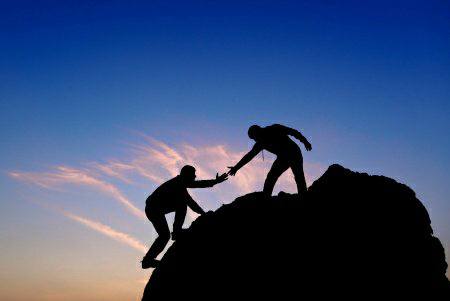 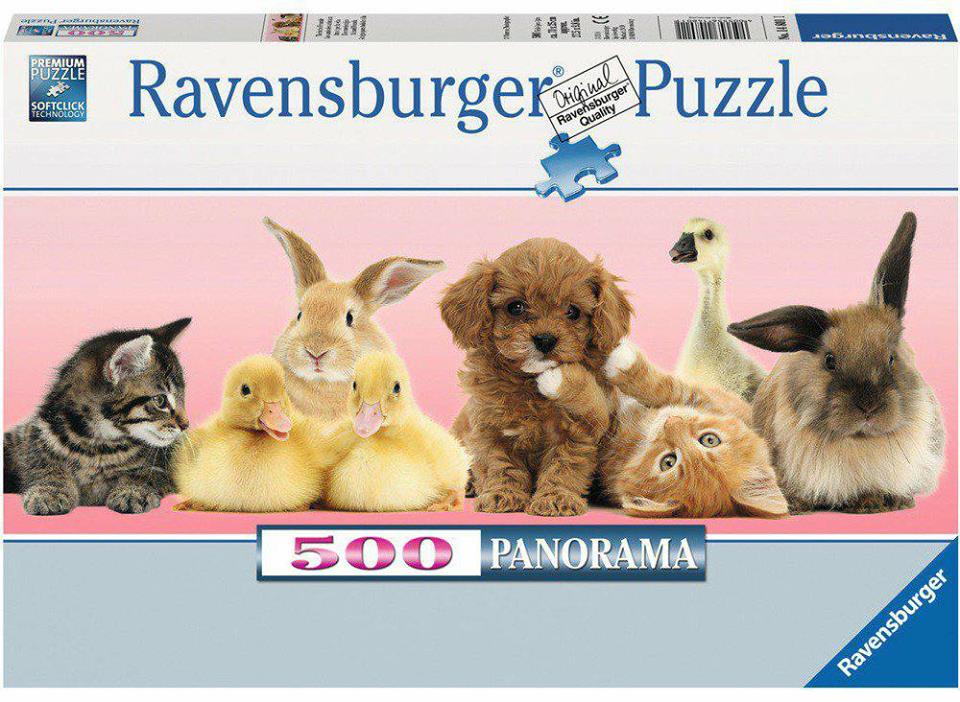 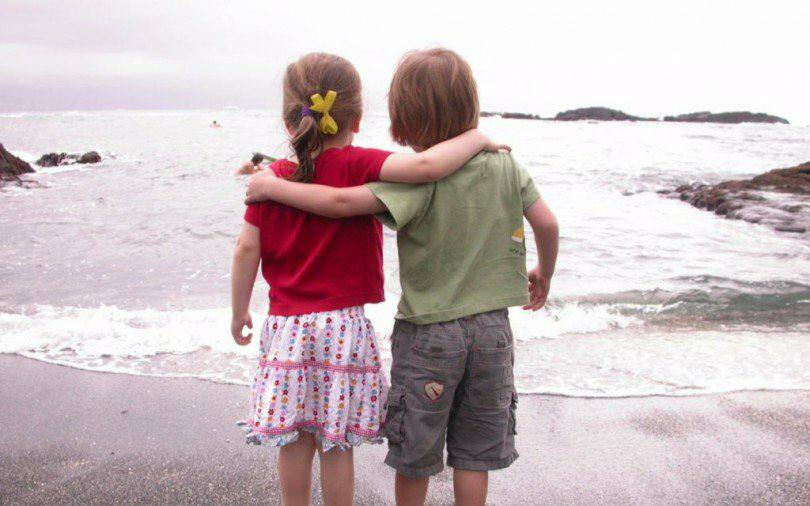 ԸՆԿԵՐԱՍԻՐՈՒԹՅՈՒՆ
ԱՐՔԱՅԱԴՏԵՐ ԱՐԱՐՔԸ ՁԵՐ ԴՈՒՐԸ ԵԿԱՎ 

ԱՐՔԱՅԱԴՈՒՍՏՐ ՕՁԻ  ՀԱՄԱՐ ԼԱՎ ԸՆԿԵՐ ԷՐ

ԴԵՐ ՀՈՐԻՆԱԾ ԱՎԱՐՏՆԵՐԸ ՁԵԶ ՈՒՐ ԵԿԱՆ 

ՁԵԶ ԸՆԿԵՐՆԵՐ ՈՒՆԵՔ 

ԴՈՒՔ ՁԵԶ ՀԱՄԱՐՈՒՄ  ԵՔ ԼԱՎ ԸՆԿԵՐ , ԹԵ ՈՉ
<< ԼԱՎ ԸՆԿԵՐ ՆԱ Է ՀԱՄԱՐՎՈՒՄ  , ՈՎ ՄԵԶ ՕԳՆՈՒՄ Է  ԴՈՒՐՍ ԳԱԼ ԱՅՆ ԻՐԱՎԻՃԱԿԻՑ , ՈՐԻՑ ՄԵՆՔ ԴՈՒՐՍ ԳԱԼՈՒ ԵԼՔ ՉԵՆՔ ՏԵՍՆՈՒՄ>>
ՏՆԱՅԻՆ ԱՇԽԱՏԱՆՔԻ  ՀԱՆՁՆԱՐԱՐՈՒՄ 


ԳՐԵԼ ՇԱՐԱԴՐՈՒԹՅՈՒՆ
 << ԻՄ  ԸՆԿԵՐԸ>> ԹԵՄԱՅԻ  ՇՈՒՐՋ 

ԴԱՍԸ  ՍՈՎՈՐԵԼ  ՊԱՏՄԵԼ
ԴԱՍԸ ՎԱՐԵՑ  ` 
Հեղինե Ավանիսյանը
ՇՆՈՐՀԱԿԱԼՈՒԹՅՈՒՆ  

ՈՒՇԱԴՐՈՒԹՅԱՆ 

ՀԱՄԱՐ